Ульяновская область
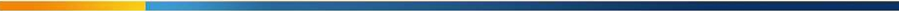 Областное государственное казенное учреждение социального обслуживания «Социально-реабилитационный  центр для несовершеннолетних 
«Причал надежды» в г.Ульяновске»
Ульяновская область
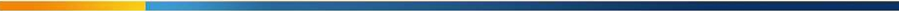 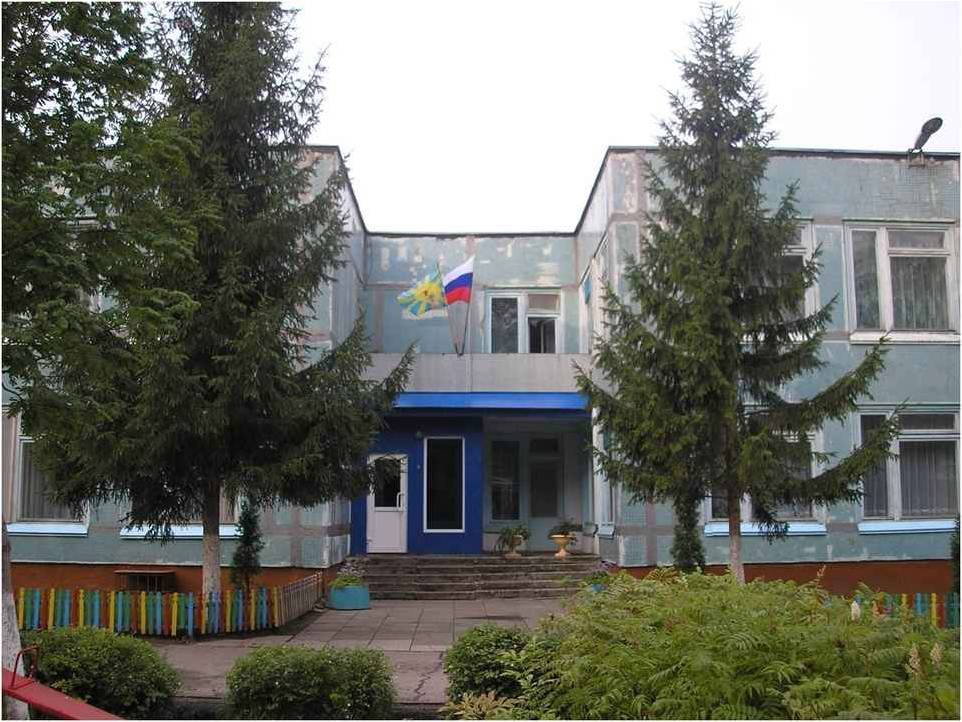 Социально-реабилитационный центр для несовершеннолетних «Причал надежды» в г.Ульяновске создан и официально открыт в 1996 году
Ульяновская область
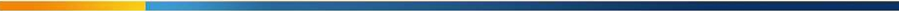 Центр оказывает помощь семьям и детям, оказавшимся в трудной жизненной ситуации и социально опасном положении, из городов и районов Ульяновской области
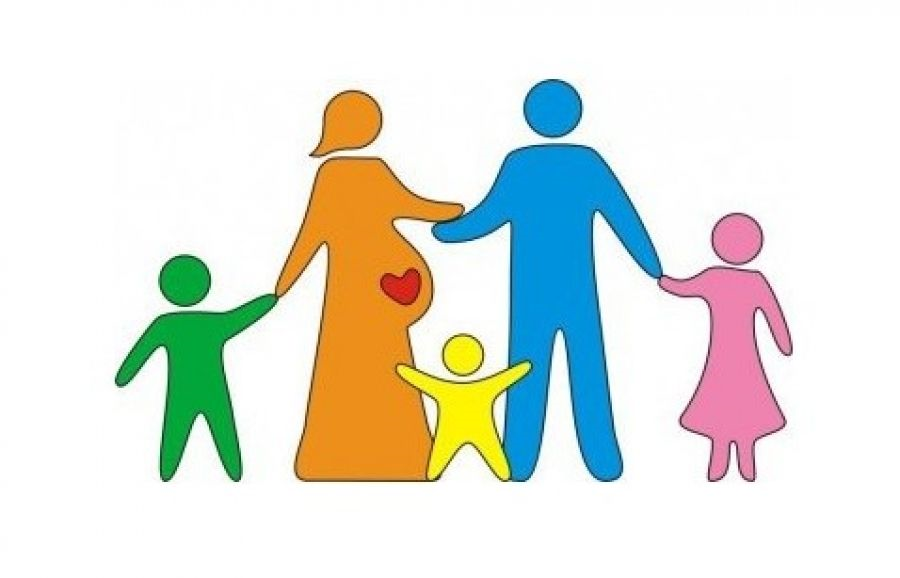 Ульяновская область
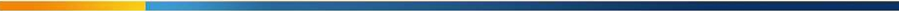 Структурные подразделения
Приемно-диагностическое отделение
Отделение социальной реабилитации
Отделение «Социальная гостиница»
Отделение сопровождения семей с детьми
Отделение методологического сопровождения
Служба медиации (примирения)
Ульяновская область
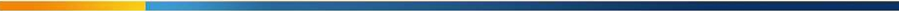 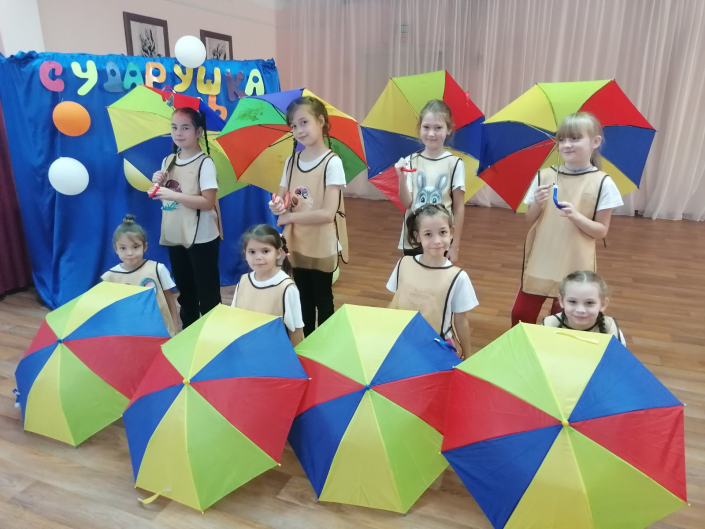 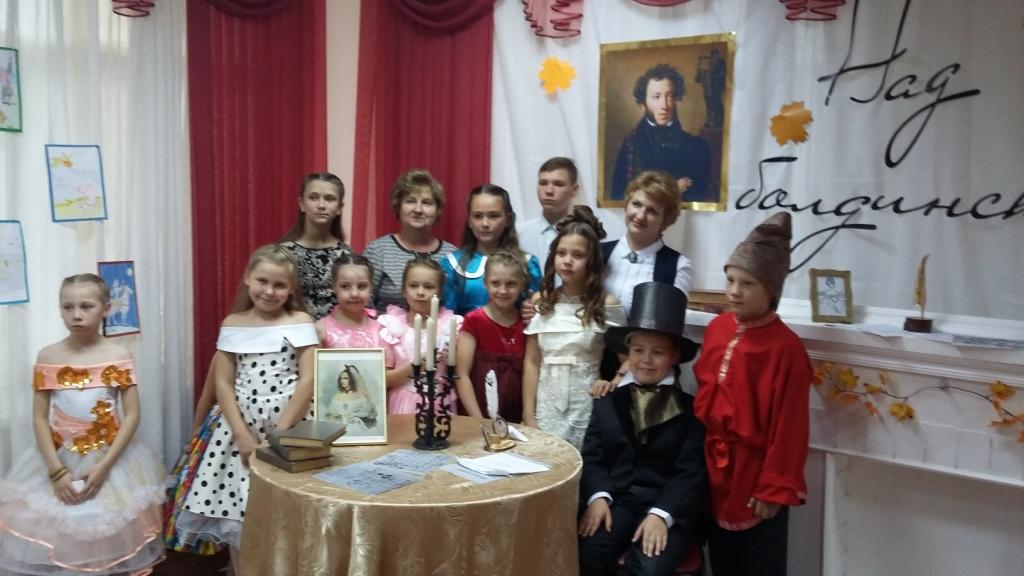 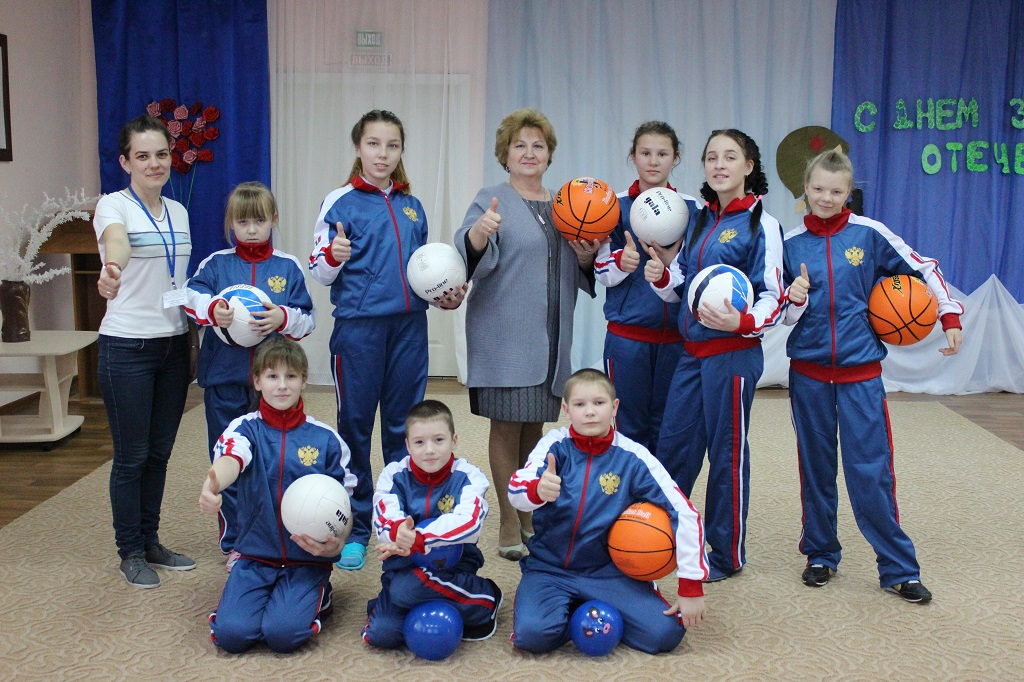 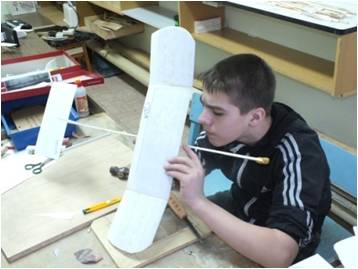 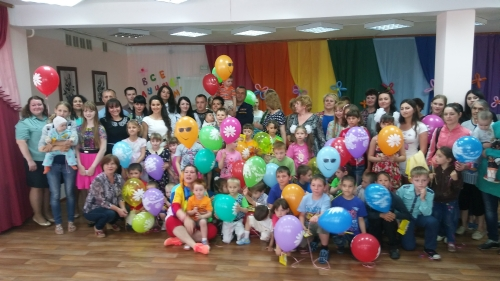 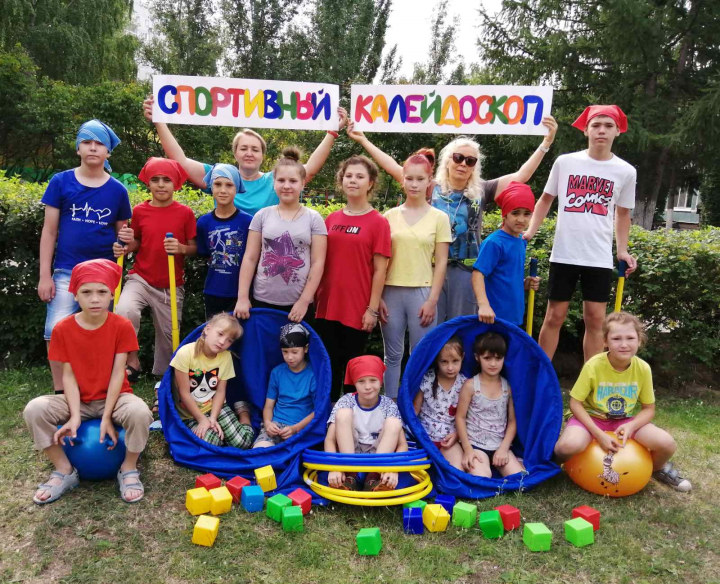 Ульяновская область
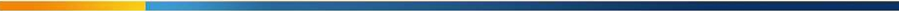 Проект «Останься со мной»
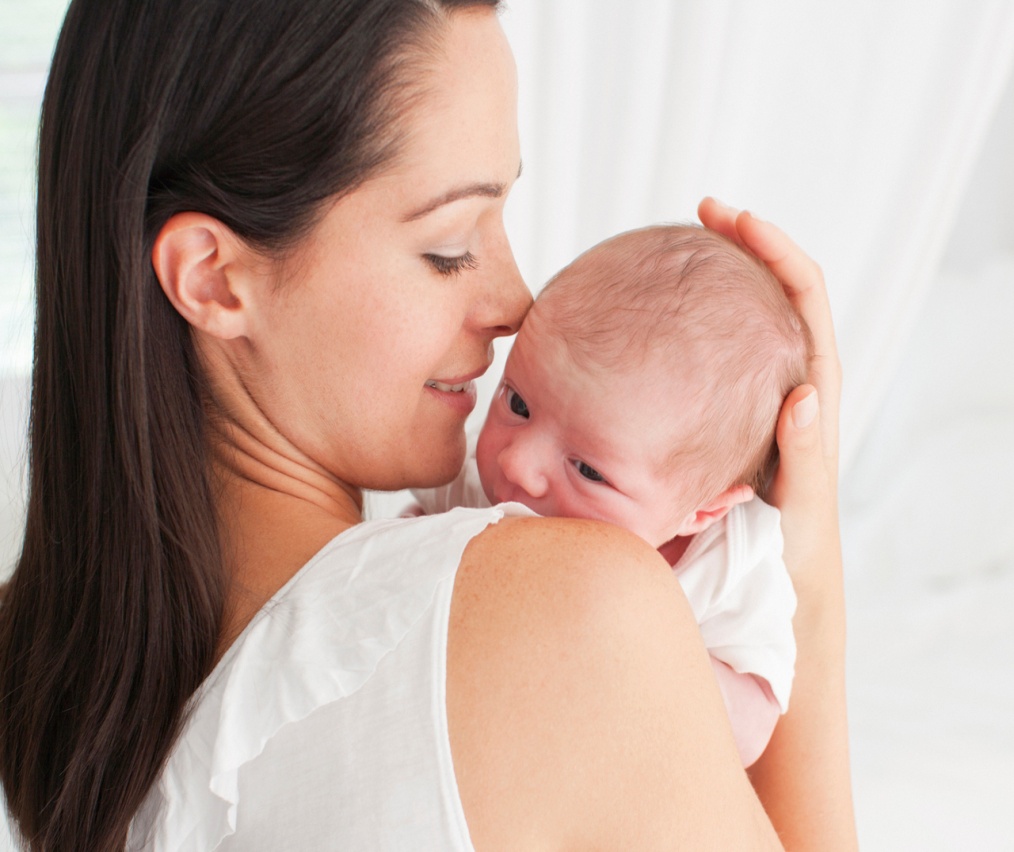 Ульяновская область
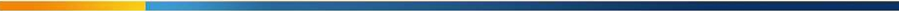 Основная идея проекта
Поддержать и сохранить семью в сложное для нее время, не допустить отказа от ребенка, оказать помощь и персональное внимание каждому, помочь адаптироваться к жизни
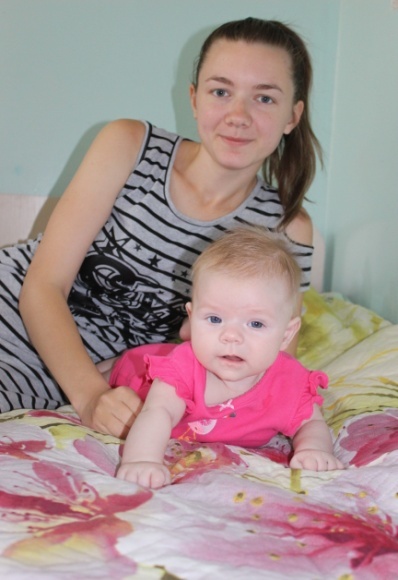 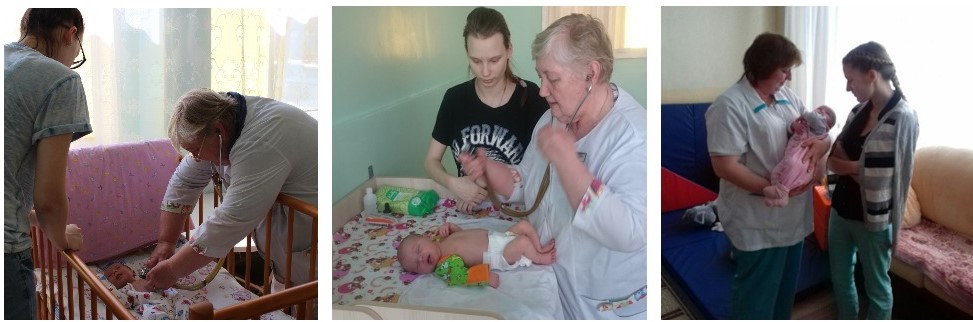 Ульяновская область
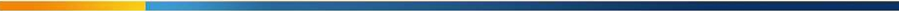 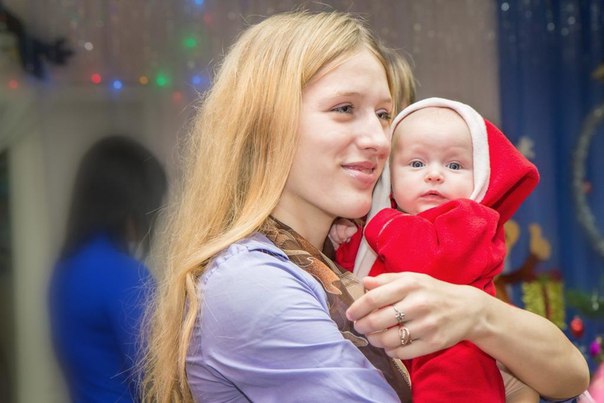 За период реализации проекта участниками стали: 237 человек (104 семьи): 104 женщины (из них 8 несовершеннолетних мам и 14 беременных женщин) и 133 ребенка (из них 32 новорожденных).
Участницы проекта
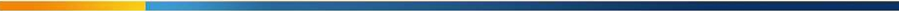 Преимущества проекта
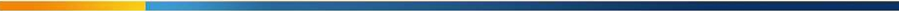 Виды помощи
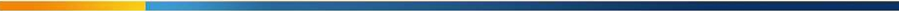 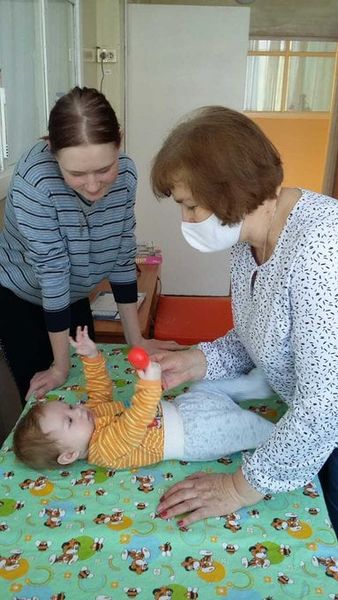 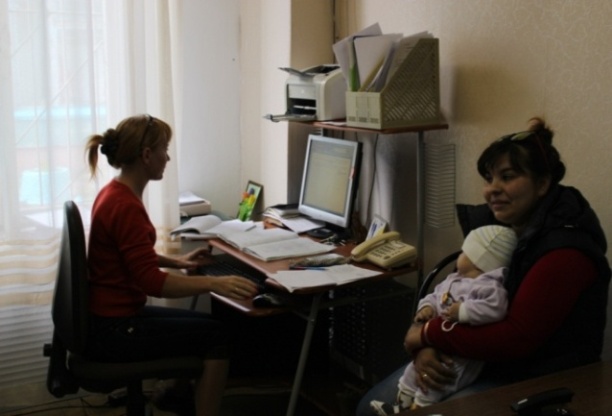 социально-бытовая; 

социально-психологическая;

социально-правовая;
  
социально-медицинская;

социально-педагогическая.
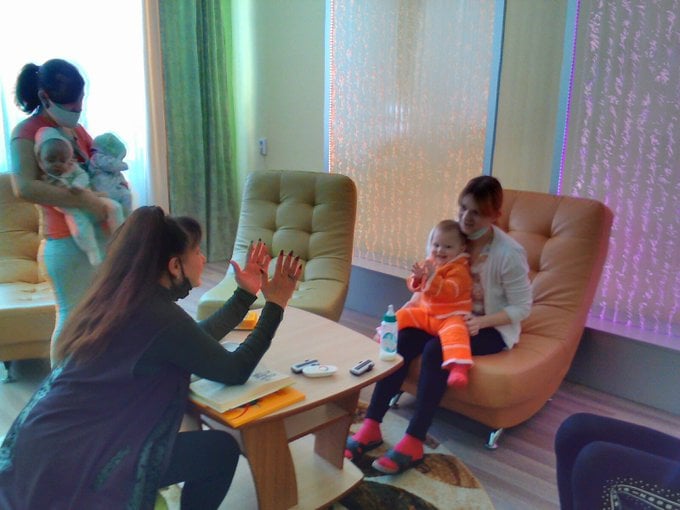 Команда специалистов  
педагог-психолог
медицинские работники 
социальный педагог
 юрисконсульт 
специалист по социальной работе
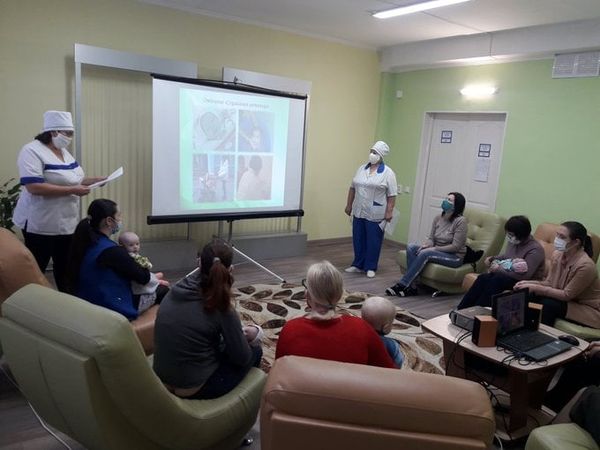 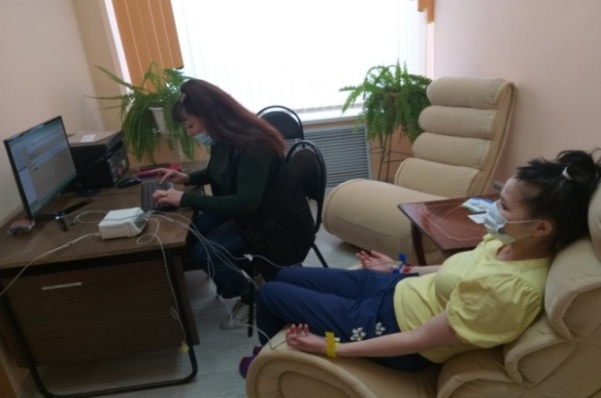 Результаты реализации проекта
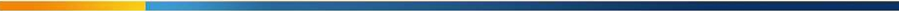 Снижение рисков возникновения ситуаций, ведущих к возникновению социального сиротства, отказов от новорожденных и тяжелых последствий домашнего насилия.
2.Обеспечение всех проживающих женщин с детьми в отделении комплексной социальной помощью (бытовой, психологической, юридической, медицинской, педагогической)
3. Расширение спектра услуг женщинам с детьми с помощью возможностей комплекса БОС, социального пункта проката,  специализированной «зеленой комнаты».
4. Создание многофункционального реабилитационного пространства, отвечающего критериям функционального комфорта, соответствующего безопасности, требованиям гигиены и эстетики.
5. Издание сборника по комплексному сопровождению матерей с детьми, оказавшихся в трудной жизненной ситуации.
6 Повышение профессиональных компетенций специалистов, работающих в отделении «Социальная гостиница».
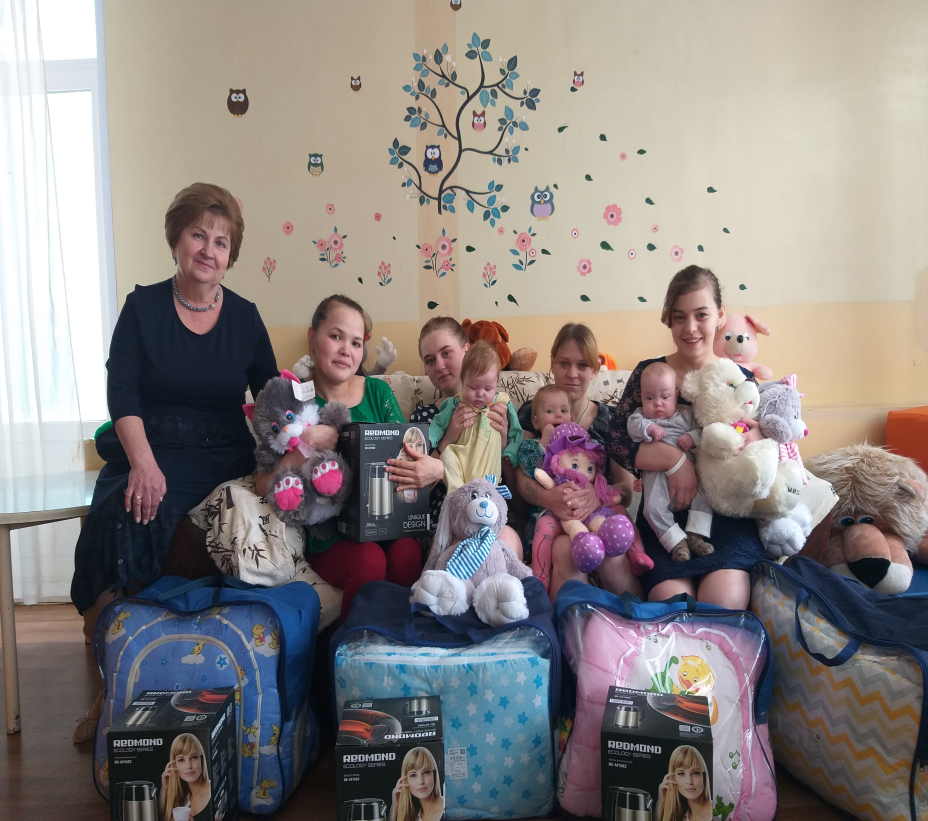 Мнение экспертов
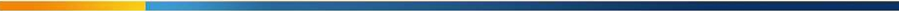 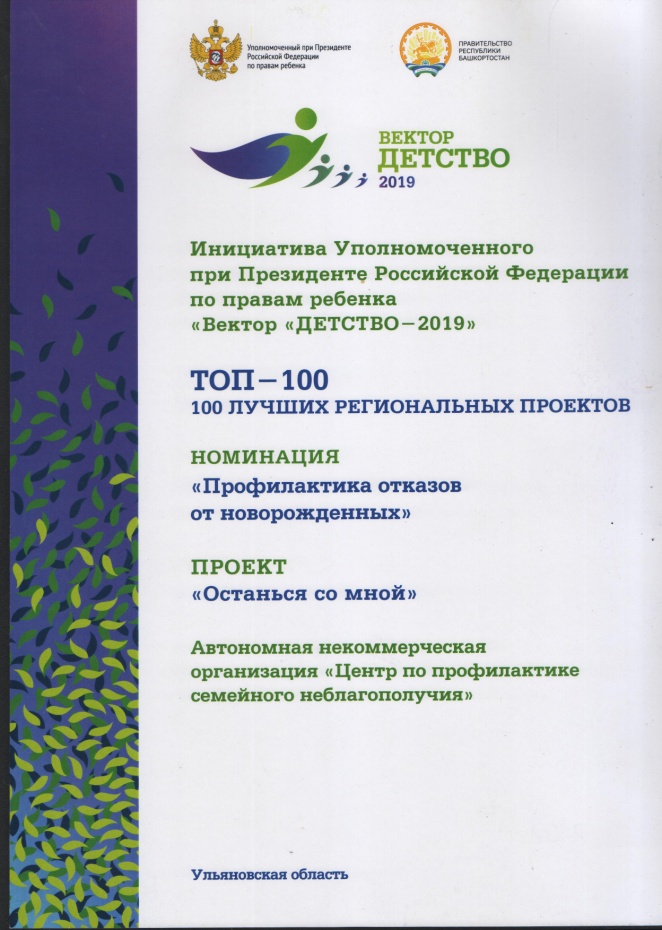 Практика вошла в «ТОП-100» лучших практик РФ и награждена Дипломом Всероссийской  инициативы Уполномоченного при Президенте РФ по правам ребенка «Вектор «Детство – 2019».
Мнение экспертов
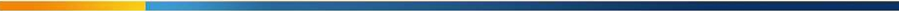 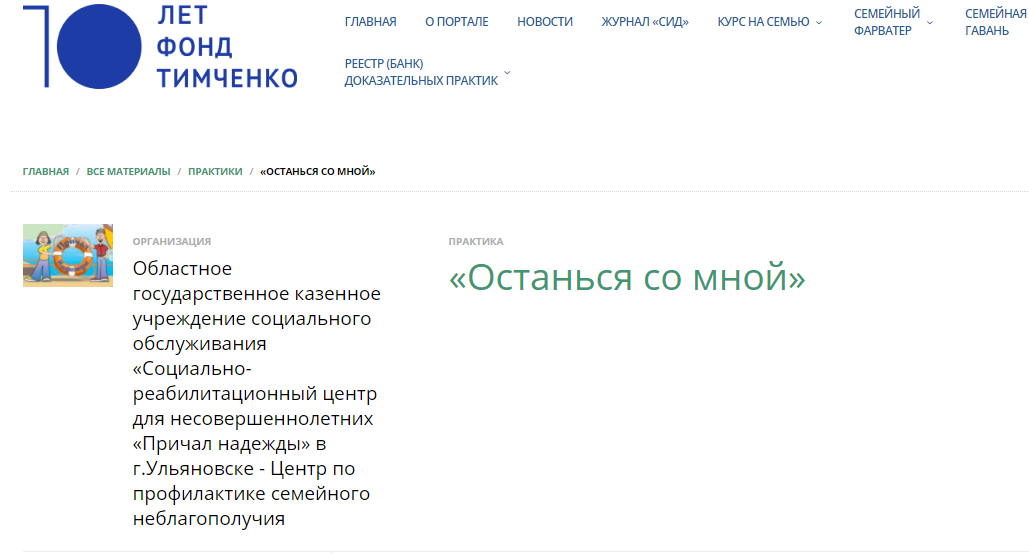 Практика описана в доказательном ключе и прошла профессиональную верификацию, 
внесена в реестр (банк) доказательных практик  Благотворительного фонда Елены и Геннадия Тимченко
http://deti.timchenkofoundation.org/praktiki/
Трансляция опыта
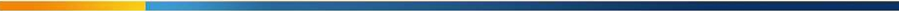 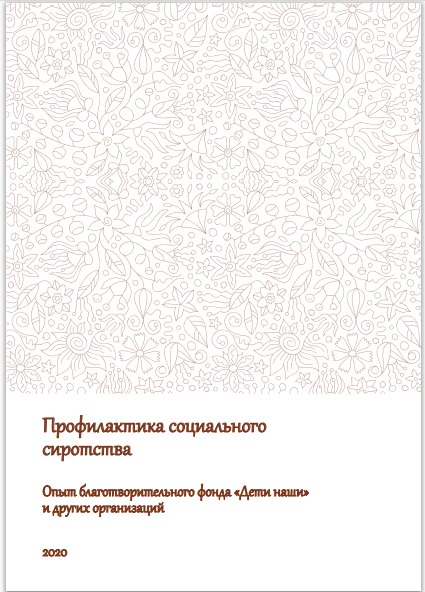 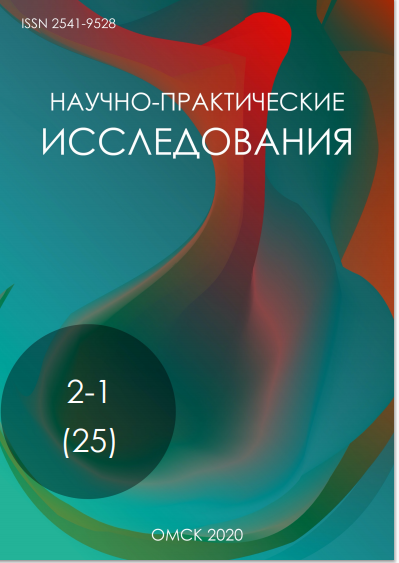 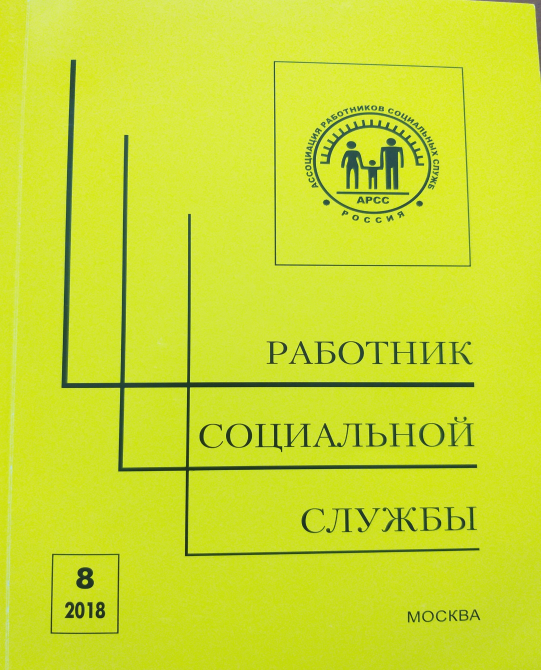 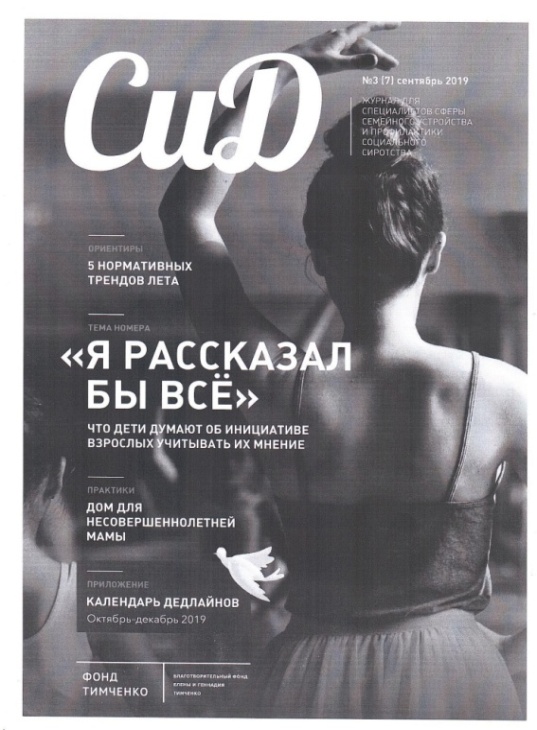 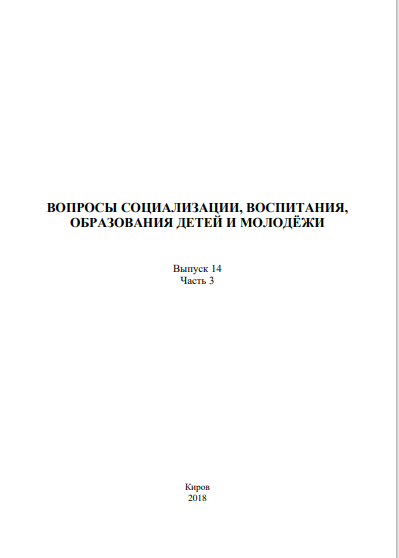 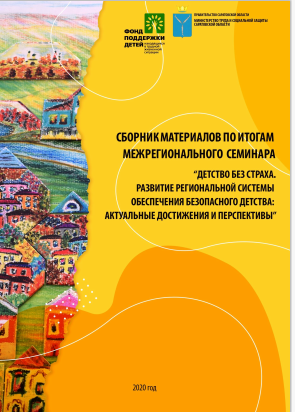 БОЛЬШОЙ ПУТЬ НАЧИНАЕТСЯ 
С ПЕРВОГО ШАГА
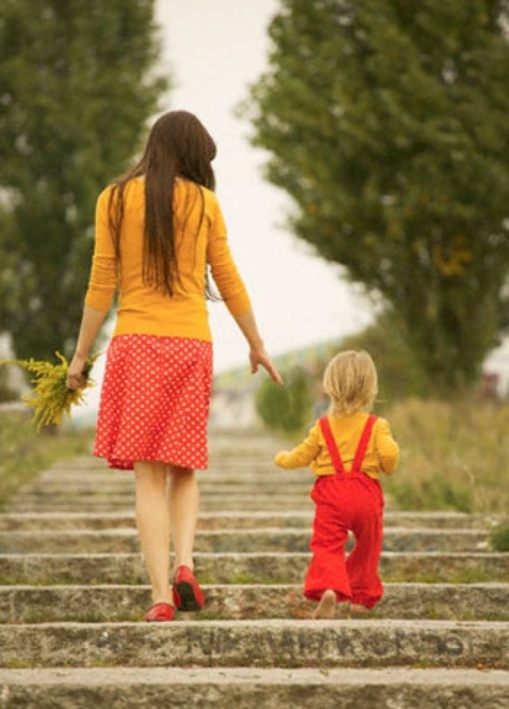 Спасибо за внимание!